Unit 13 Transformations
Notes on Symmetry
Line Symmetry
A figure in the plane has line symmetry if the figure can be mapped onto itself by a reflection in a line.  

The line of reflection is a line of symmetry.
Lines of Symmetry
How many lines of symmetry does the hexagon have?
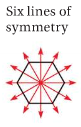 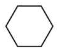 Lines of Symmetry
How many lines of symmetry does the hexagon have?
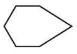 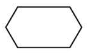 Rotational Symmetry
A figure in a plane has rotational symmetry if the figure can be mapped onto itself by a rotation of 180o or less about the center of the figure.

This point is the center of symmetry.  Note that the rotation can be either clockwise or counterclockwise.
Rotational Symmetry
The figure below has rotational symmetry.
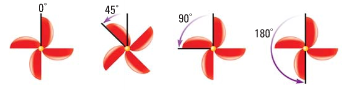 Rotational Symmetry
Does the figure have rotational symmetry?
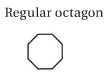 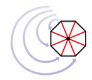 Rotational Symmetry
Do the following figures have rotational symmetry?
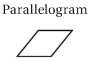 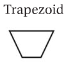 Reflection Notes
Transformation
A transformation  moves or changes a figure in some way to produce a new figure called an image.
Isometry
An isometry is a transformation that creates a congruent image.  

Types of isometries
Translations
Reflections
Rotations
Another name for the original figure is the preimage.

Another name for the new figure is the image.
Notation
Every point in the original figure, preimage, is denoted with a capital letter (Ex:  P, Q, R), while every point in the image is denoted with a capital letter followed by an apostrophe (Ex:  P’, Q’, R’)
Reflection
A transformation that uses a line like a mirror to reflect a figure. The mirror line is called the line of reflection.
Line of Reflection
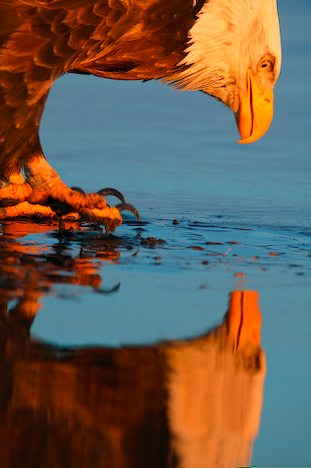 Coordinate Rule for Reflections
If (a,b) is reflected over the y-axis, its image is the point (-a, b)

If (a,b) is reflected over the x-axis, its image is the point (a, -b)
Coordinate Rule for Reflections
If (a,b) is reflected over the line y = x, its image is the point (b, a)

If (a,b) is reflected over the line y = -x, its image is the point (-b, -a)
Coordinate Rule for Reflections
If the point (4, 7) was reflected over the line  y = x, what would be its image?
If the point (2, -5) was reflected over the      x-axis, what would be its image?
If the point (-3, 6) was reflected over the        y-axis, what would be its image?
If the point (-8, -3) was reflected over the line  y = -x, what would be its image?
Examples
Rotations
Rotations
A rotation is a transformation in which a figure is turned about a fixed point called the center of rotation.
Rays drawn from the center of rotation to a point and its 
image form the 
angle of rotation.
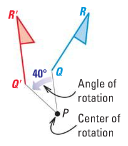 Coordinate Rules for Rotations about the Origin
When a point (a, b) is rotated counterclockwise about the origin:
For a rotation of 90o,  (a, b)→(-b, a)
For a rotation of 180o,  (a, b)→(-a, -b)
For a rotation of 270o, (a, b)→(b, -a)
Coordinate Rules for Rotations about the Origin
Remember…
90o counterclockwise = 270o clockwise
180o is the same from either direction
270o counterclockwise = 90o clockwise

If counterclockwise/clockwise is not stated, assume it is counterclockwise.
Rotations
Trapezoid has vertices E(-3, 2), F(-3, 4), G(1, 4) and H(2, 2).  Find the vertices of the image for a 180o rotation about the origin.
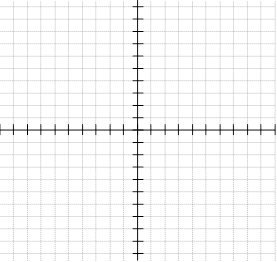 Rotations
Trapezoid has vertices E(-3, 2), F(-3, 4), G(1, 4) and H(2, 2).  Find the vertices of the image for a 90o rotation clockwise about the origin.
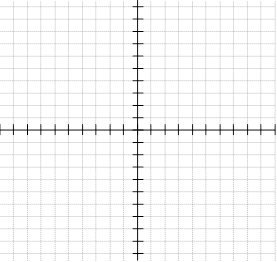 Rotations
Quadrilateral RSTU has vertices R(3, 1), S(5, 1), T(5, -3), and U(2, -1).  What are the coordinates of the vertices after a rotation of 270o counterclockwise about the origin.
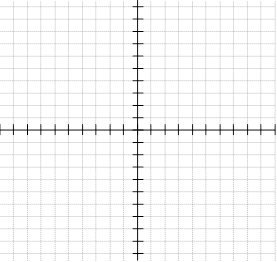 Rotations
Triangle EFG has vertices E(-3, 2), F(-4, 4), and G(1, 3).  What are the coordinates of the vertices after a rotation of 90o counterclockwise about the origin.
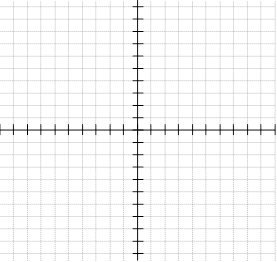 Dilations
Dilation
A dilation is a transformation that stretches or shrinks a figure to create a similar figure.  A dilation is not an isometry.
Scale Factor of Dilation
The scale factor of a dilation is the ratio of a side length of the image to the corresponding side length of the original figure.
Reduction
A reduction is any dilation where the image is smaller than the original figure.  The scale factor of a reduction is less than 1.

For example, If P(6, -4) and we use a scale factor of ½, P’(3, -2).
Enlargement
An enlargement is any dilation where the image is larger than the original figure.  The scale factor of an enlargement is more than 1.

For example, If G(-3, 2) and we use a scale factor of 3, G’(-9, 6).
Find the scale factor of the dilation .  Then tell whether the dilation is a reduction or enlargement.
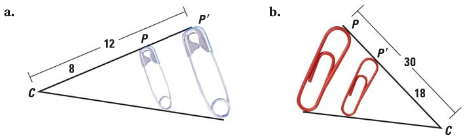 Coordinate rules for Dilations
If the scale factor is n, then 

(x, y) changes to (nx, ny)
Examples:
Using a scale factor of 3, (5, -3), changes to ?
(15, -9)

Using a scale factor of 2/3, (-6, 12) changes to?
(-4, 8)
Graph the triangle with points A (1, 2),     B(3, -4) and C (-2, 3).  Then dilate the triangle with a scale factor of 2.
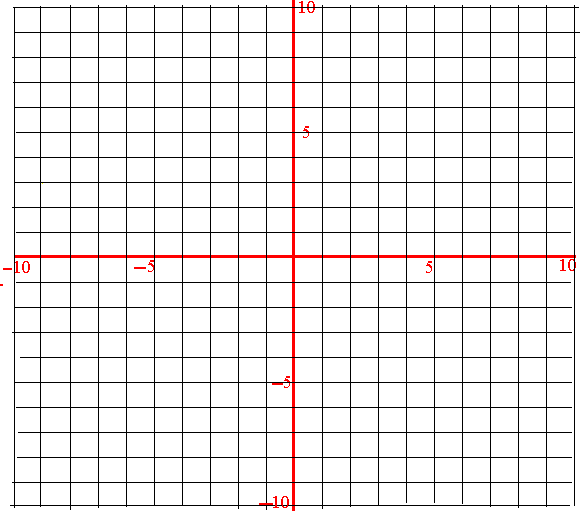 Graph the triangle with points A (1, 2),     B(3, -4) and C (-2, 3).  Then dilate the triangle with a scale factor of 1/2.
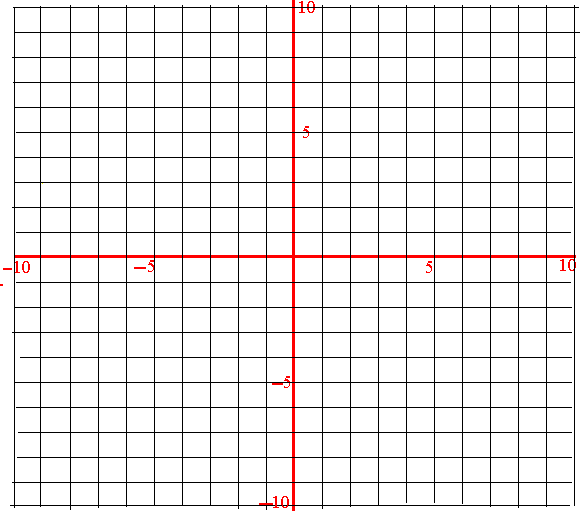 Use a dilation of 3/2 to find the image.
Translation
A translation moves every point of a figure the same distance in the same direction. (Think of sliding the figure right, left, up or down)

Coordinate notation is denoted by 
(x,y)→(x + a, y + b) where a and b are numbers.

Vector form is denoted by <a, b> where a and b are horizontal and vertical movement.
Translations
Quad ABCD has vertices A(-1, 2), B(-1, 5), C(4, 6), and D(4, 2).  
Find the image of each vertex after the translation 
(x, y)→(x + 3, y – 1).
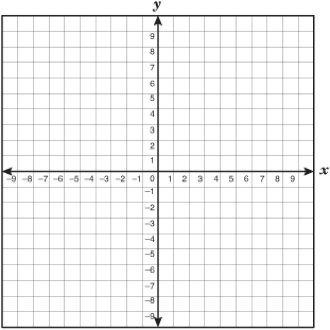 Vectors
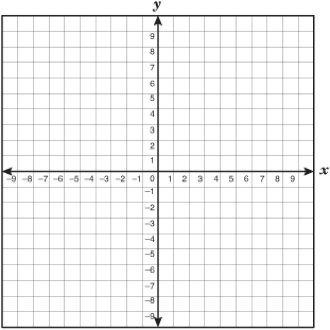 Translate the following
The vertices of triangle LMN are L(2, 2), M(5, 3), and N(9, 1).  Translate the vertices by:    (x, y)→(x – 5, y + 3)
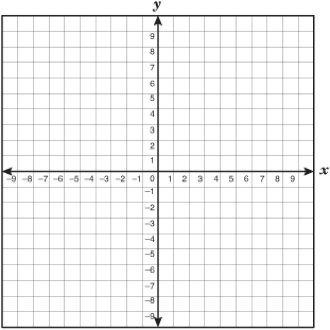 Composition of Transformations
Composition of Transformations
When two or more transformations are combined, the result is a composition of transformations. 

Simply execute both transformations in order.
Composition of Transformations
The endpoints of RS are R(1, -3) and S(2, -6).  Graph the image of RS after the composition.
Reflection in the y-axis
Rotation 90o about the origin
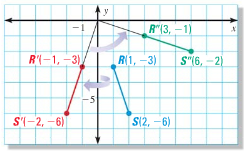 Glide Reflection
A glide reflection is composition of a translation and a reflection.
A translation maps P to P’
A reflection in a line k parallel to the direction of the translation maps P’ to P’’
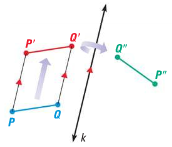 Glide Reflection
The vertices of Triangle ABC are A(3, 2), B(6, 3) and C(7, 1).  Find the image of Triangle ABC after the glide reflection
(x, y)→(x – 12, y)
Reflection in the x-axis
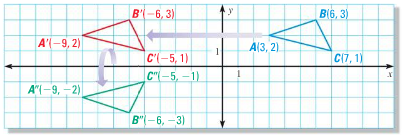 Reflection in Parallel Lines Theorem
If lines k and m are parallel, then a reflection in line k followed by a reflection in line m is the same as a translation.
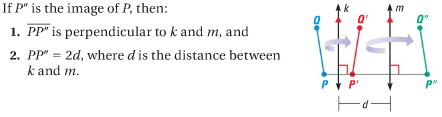 Example
Reflect         across the y-axis and the line x = 4. 
Q(-1, 2) and P(-2, 7). 
What is the distance 
between P and P”?
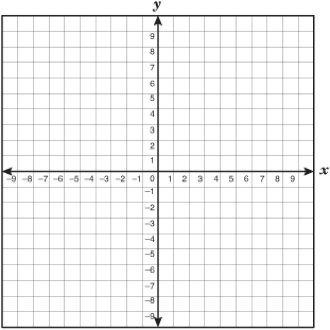 Reflection in Intersecting Lines Theorem
If lines k and m intersect at point P, then a reflection in k followed by a reflection in m is the same as a rotation about point P.

The angle of rotation is 2xo, 
where xo is the measure of the 
acute or right angle formed by 
k and m.
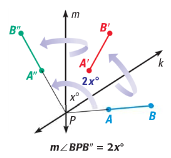 Example
Reflect         across the x-axis and the line y = -x. 
Q(-2, -1) and P(-6, -2). 
What is the angle of  
rotation between 
P and P”?
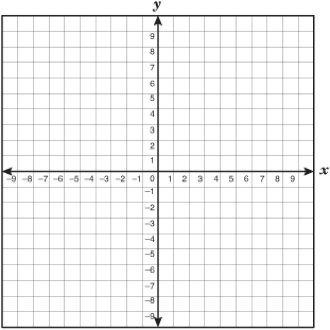